Архангельская межрегиональная организация профессионального союза работников народного образования и науки                             Российской Федерации
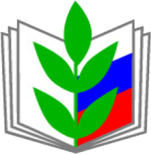 "Единые рекомендации по установлению на федеральном, региональном и местном уровнях систем оплаты труда работников государственных и муниципальных учреждений на 2021 год"
(утв. решением Российской трехсторонней комиссии по регулированию социально-трудовых отношений от 29.12.2020, протокол N 13)
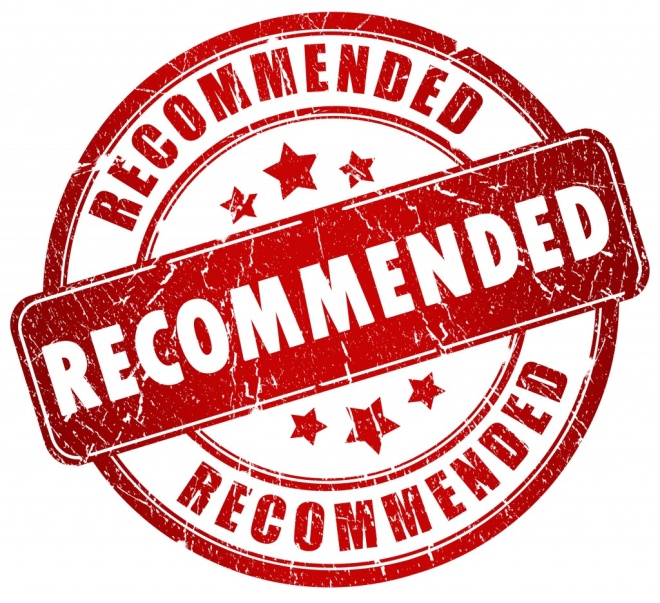 Заместитель председателя Архангельской межрегиональной организации профсоюза, 
главный правовой инспектор труда 
Н.В. Плотникова
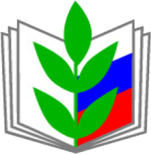 На основании ст. 135 ТК РФ Российская трехсторонняя комиссия по регулированию социально-трудовых отношений ежегодно до внесения в ГД РФ  проекта федерального закона о федеральном бюджете на очередной финансовый год и плановый период разрабатывает единые рекомендации по установлению на федеральном, региональном и местном уровнях систем оплаты труда работников государственных и муниципальных учреждений. 

Указанные рекомендации учитываются Правительством РФ, органами исполнительной власти субъектов РФ и органами местного самоуправления при определении объемов финансового обеспечения деятельности государственных и муниципальных учреждений, в том числе в сфере здравоохранения, образования, науки, культуры.
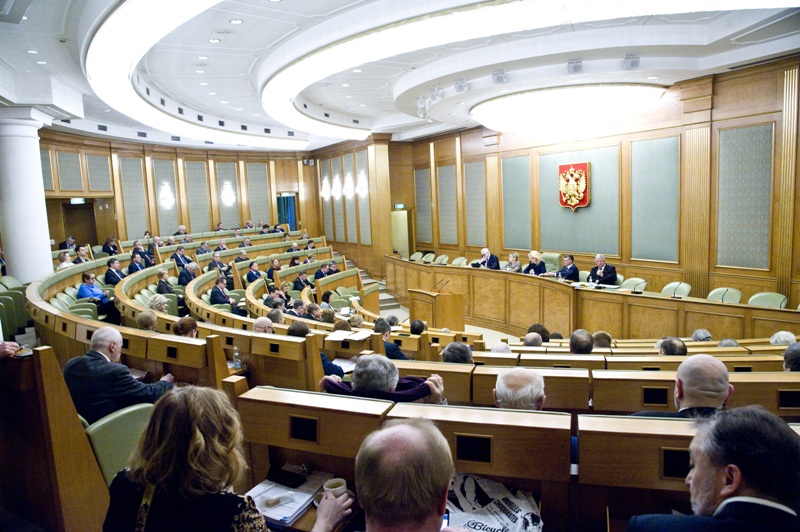 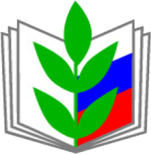 Единые рекомендации были разработаны межведомственной рабочей группой, в состав которой входили представители различных общероссийских профсоюзов, включая представителей Ассоциации профсоюзов работников непроизводственной сферы Российской Федерации.

Общероссийским Профсоюзом образования подготовлен и 11.01.2021г. направлен на места Комментарий к Единым рекомендациям по установлению на федеральном, региональном и местном уровнях систем оплаты труда работников государственных и муниципальных учреждений на 2021 г., в котором изложена позиция Профсоюза с учетом особенностей оплаты труда в образовательной сфере.
Основные разделы ЕР по ОТ
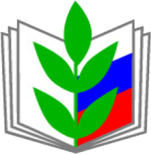 I. Общие положения
II. Принципы формирования федеральной, региональных и муницип. систем оплаты труда (п.4)
П.4., б) недопущение снижения размеров и (или) ухудшения размеров и условий оплаты труда работников по сравнению с размерами и условиями оплаты труда, предусмотренными ТК РФ, федеральными законами и иными НПА РФ, НПА субъектов РФ и органов местного самоуправления;
п.4, ж) установление окладов (д/окладов), ставок з/платы работников гос. и муниц. учреждений с учетом их дифференциации по должностям (профессиям) на основе квалификационных уровней профессиональных квалификационных групп, с учетом МРОТ в рамках реализации норм федерального закона и правовых позиций КС РФ, изложенных в постановлениях от 7 декабря 2017 г. № 38-П, от 28 июня 2018 г. № 26-П, от 11 апреля 2019 г. № 17-П и от 16 декабря 2019 г. № 40-П, а также утвержденных Правительством России требований к СОТ работников государственных и муниципальных учреждений;
Основные разделы ЕР по ОТ
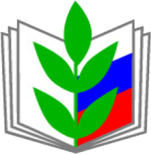 III. Перечень норм и условий оплаты труда, регламентируемых фед. законами и иными НПА РФ (п.5)
Обязательными для применения на территории Российской Федерации являются 
а) МРОТ, установленный ФЗ, с учетом правовых позиций КС РФ, изложенных в постановлениях от 7 декабря 2017 г. № 38-П, от 28 июня 2018 г. № 26-П, от 11 апреля 2019 г. № 17-П и от 16 декабря 2019 г. № 40-П. 
В субъекте РФ региональным соглашением о МЗП может устанавливаться размер МЗП в субъекте РФ, который не может быть ниже МРОТ;
б) включение в трудовой договор с работником (доп. соглашение к трудовому договору) условий оплаты труда, в том числе фиксированного размера оклада (д/оклада), ставки з/платы, установленных ему за исполнение трудовых (должностных) обязанностей за календарный месяц либо за норму труда (норму часов педагогической работы в неделю (в год) за ставку з/платы за кал. месяц). на основе квалифик. уровней профессиональных квалификационных групп, с учетом МРОТ в рамках реализации норм ФЗ и позиций КС РФ (постановления от 7.12.2017 г. № 28-П, от 28.06.2018 г. № 26-П, от 11.04.2019 г. № 17-П и от 16.12.2019 г. № 40-П), а также размеров и условий выплат стим. и компенс. характера;
Основные разделы ЕР по ОТ
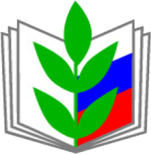 IV. Системы оплаты труда работников государственных и муниципальных учреждений (п.6, п.7.)
П.6, а–б). Системы оплаты труда устанавливаются соглашениями, коллективными договорами, локальными нормативными актами в соответствии с Федеральными законами и иными нормативными правовыми актами РФ, субъекта РФ и муниц. орг. власти;
П.7. Установление и изменение (совершенств.) СОТ осуществляется с учетом:

а) недопущения в 2021 году снижения установленных Указами Президента России от 07.05.2012г. № 597, от 7.05.2018г. № 204 (на период до 2024г.) и от 21.07.2020 года № 474 "О национальных целях развития Российской Федерации» (на период до 2030 года) показателей оплаты труда;
г) обеспечения включаемых в систему основных гос. гарантий по оплате труда мер, в том числе с учетом МРОТ в рамках реализации норм федерального закона и прав. позиций КС РФ, изложенных в постановлениях от 7 декабря 2017 г. № 38-П, от 28 июня 2018 г. № 26-П, от 11 апреля 2019 г. № 17-П и от 16 декабря 2019 г. № 40-П, а также утвержденных Правительством РФ требований к СОТ работников гос. и муниципальных учреждений;
д) совершенствования структуры заработной платы, в том числе соотношения размеров  окладов (должностных окладов), ставок заработной платы и выплат компенсационного и стимулирующего характера в соответствии с требованиями к отраслевым системам оплаты труда, утвержденных Правительством РФ;
IV. Системы оплаты труда работников государственных и муниципальных учреждений (п.7)
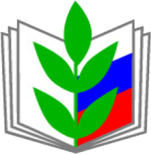 з) выплат за выполнение сверхурочных работ, работ в ночное время, за выполнение работ в других условиях, отклоняющихся от нормальных, но не ниже размеров, установленных трудовым законодательством и иными нормативными правовыми актами, содержащими нормы трудового права, а также за выполнение работ в выходные и нерабочие праздничные дни с учетом правовых позиций КС РФ, изложенных а постановлениях от 7 декабря 2017 г. № 38-П, от 28 июня 2018 г. № 26-П, от 11 апреля 2019 г. № 17-П и от 16 декабря 2019 г. № 40-П.
Размер этих выплат учитывается при определении ФОТ;
к) мнения соответствующего выборного органа первичной профсоюзной организации и соответствующих профсоюзов (объединений профсоюзов);
м) систем нормирования труда, определяемых работодателем (государственным и муниципальным учреждением) с учетом мнения выборного органа первичной профсоюзной организации и (или) устанавливаемых коллективным договором на основе типовых норм труда для однородных работ (межотраслевых, отраслевых и иных норм труда).
Пересмотр норм труда допускается в порядке, установленном трудовым законодательством, по мере совершенствования или внедрения новой техники, технологий и проведения организационных либо иных мероприятий, обеспечивающих рост эффективности труда.
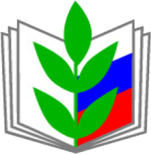 IV. Системы оплаты труда работников государственных и муниципальных учреждений (п.7)
ВАЖНО ЗНАТЬ! 
П.7. м). В случае принятия решения о приостановлении (ограничении) деятельности находящихся на соответствующей территории субъекта Российской Федерации отдельных государственных и муниципальных учреждений за работниками таких учреждений сохраняется заработная плата в соответствии с Указом Президента России от 11 мая 2020 г. № 316 "Об определении порядка продления действия мер по обеспечению санитарно-эпидемиологического благополучия населения в субъектах Российской Федерации в связи с распространением новой коронавирусной инфекции (COVID-19)".

П.7. м). Выполнение работником трудовой функции дистанционно не может являться основанием для снижения ему заработной платы.

V. Системы оплаты труда работников федеральных государственных учреждений
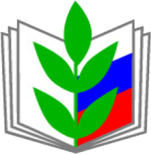 Основные разделы ЕР по ОТ
VI. Системы оплаты труда руководителей ГУ и МУ, их заместителей и главных бухгалтеров
25. Условия оплаты труда руководителей, их заместителей, главных бухгалтеров определяются трудовыми договорами в соответствии с ТК РФ, другими ФЗ и иными НПА РФ, законами и иными НПА субъектов РФ, НПА органов местного самоуправления, учредительными документами юр.лица (организации).
24. Выплаты стимулирующего характера руководителям учреждений рекомендуется производить в зависимости от достижения ими целевых показателей эффективности работы, устанавливаемых органом гос. власти или органом м/самоуправления, в ведении которого находится учреждение. 
       В качества показателя оценки результативности работы руководителя учреждения устанавливается показатель роста средней заработной платы работников учреждения в отчетном году по сравнению с предшествующим годом без учета повышения размера заработной платы в соответствии с решениями вышестоящих органов
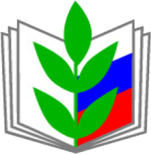 VI. Системы оплаты труда руководителей ГУ и МУ, их заместителей и главных бухгалтеров
27. Информация о рассчитанной за 2020 год среднемесячной заработной плата руководителей, заместителей руководителей и главных бухгалтеров госуд. и муниц. учреждений размещается в информационно-телекоммуникационной сети "Интернет" на официальных сайтах государственных органов, органов местного самоуправления, организаций, осуществляющих функции и полномочия учредителя соответствующих учреждений, не позднее 15 мая 2021г.
может также размещаться в информационно-телекоммуникационной сети "Интернет" на официальных сайтах указанных учреждений.
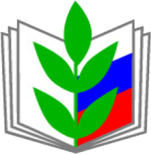 Основные разделы ЕР по ОТ
VII. Формирование фондов оплаты труда в государственных и муниципальных учреждениях п. 28-29)
VIII. Системы оплаты труда работников государственных учреждений субъектов РФ и муниципальных учреждений 
Органам государственной власти субъектов РФ и органам местного самоуправления даны рекомендации по разработке НПА по вопросам оплаты труда работников учреждений (п.32 («а» - «е»).
Важно! В п.33 («а» – «з») указано, что органы государственной власти субъектов Российской Федерации и органы местного самоуправления не вправе делать при разработке НПА по оплате труда работников учреждений!
Важно! В п.34. «а» – «ж»)  Обращается внимание на основные правовые  нормы, которые должны быть соблюдены  при применении систем оплаты труда работников учреждений!
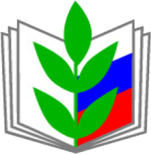 IX. Особенности формирования систем оплаты труда работников сферы образования
На установление окладов (должностных окладов), ставок заработной платы работников должно направляться не менее 70 процентов ФОТ организации (без учета части ФОТ, предназначенного на выплаты компенсационного характера, связанные с работой в местностях с особыми климатическими условиями, в сельской местности, а также в организациях, в которых за специфику работы выплаты компенсационного характера предусмотрены по двум и более основаниям).

Рассмотрим «Особенности формирования СОТ работников сферы образования», используя Комментарии, подготовленные Общероссийским Профсоюзом образования к Единым рекомендациям по установлению на федеральном, региональном и местном уровнях систем оплаты труда работников государственных и муниципальных учреждений на 2021 г., в котором изложена позиция Профсоюза с учетом особенностей оплаты труда в образовательной сфере (от 11.01.2021г.)
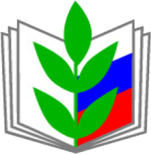 К наиболее существенным изменениям, внесенным представителями Ассоциации профсоюзов непроизводственной сферы, следует отнести предложения

-  об установлении окладов (должностных окладов), ставок заработной платы работников государственных и муниципальных учреждений с учетом   их дифференциации по должностям (профессиям) на основе квалификационных уровней профессиональных квалификационных групп, размеры которых по должностям (профессиям), включенным в первый квалификационный уровень соответствующей профессиональной квалификационной группы первого уровня  не должны устанавливаться ниже минимального размера оплаты труда, утверждаемого федеральным законом на уровне не менее величины прожиточного минимума трудоспособного населения в целом по Российской Федерации. С 01.01.2021г. – МРОТ равен 12 792 руб.
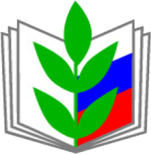 К наиболее существенным изменениям, внесенным представителями Ассоциации профсоюзов непроизводственной сферы, следует отнести предложения

- при определении размеров и условий оплаты труда изменения, внесенные в статью 144 ТК РФ, предусматривающие предоставление  Правительству РФ права устанавливать требования к системам оплаты труда работников государственных и муниципальных учреждений, в том числе в части установления (дифференциации) окладов (должностных окладов), ставок заработной платы, перечней выплат компенсационного характера, стимулирующих выплат, условий назначения выплат компенсационного характера, стимулирующих выплат;
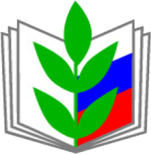 В результате продолжительных переговоров сторонам социального партнерства удалось найти взаимоприемлемые решения по наиболее сложным вопросам.
В итоге в новой редакции в Единых рекомендациях изложены 
-подпункт «ж» пункта 4; 
- подпункты «а», «б»  пункта 5;
 - подпункты  «г», «е», «и»  пункта 7; 
пункт 11.
Так, подпункт «ж» пункта 4, включенный в раздел Единых рекомендаций с наименованием «Принципы формирования федеральной, региональных и муниципальных систем оплаты труда»,  предусматривает установление окладов (должностных окладов), ставок заработной платы работников государственных и муниципальных учреждений с учетом   их дифференциации по должностям (профессиям) на основе квалификационных уровней профессиональных квалификационных групп (ПКГ), с учетом минимального размера оплаты труда в рамках реализации норм федерального закона и правовых позиций КС РФ, изложенных в постановлениях от 7 декабря 2017 г. № 38-П, от 28 июня 2018 г. № 26-П, от 11 апреля 2019 г. № 17-П и от 16 декабря 2019 г. № 40-П, а также утвержденных Правительством РФ требований к системам оплаты труда работников государственных и муниципальных учреждений.
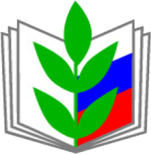 ВЫВОД из Единых рекомендаций на 2021 год:
необходимо учитывать минимальный размер оплаты труда в рамках реализации норм федерального закона  и правовые позиции Конституционного Суда, изложенные в перечисленных выше постановлениях, в которых КС РФ наиболее полно сформулировал  свои правовые позиции относительно института МРОТ или минимальной заработной платы в субъекте РФ в постановлении КС РФ № 17-П следующим образом:
- заработная плата не ниже МРОТ нацелена на обеспечение нормального воспроизводства рабочей силы при выполнении простых неквалифицированных работ в нормальных условиях труда с нормальной интенсивностью и при соблюдении нормы рабочего времени (постановление № 38-П);
≤
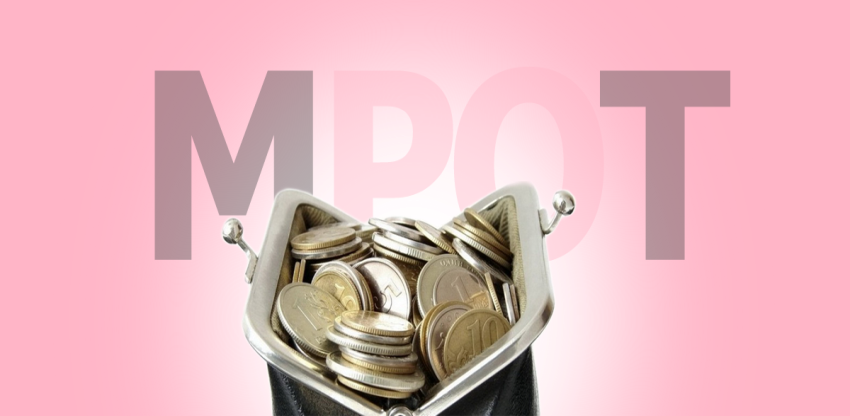 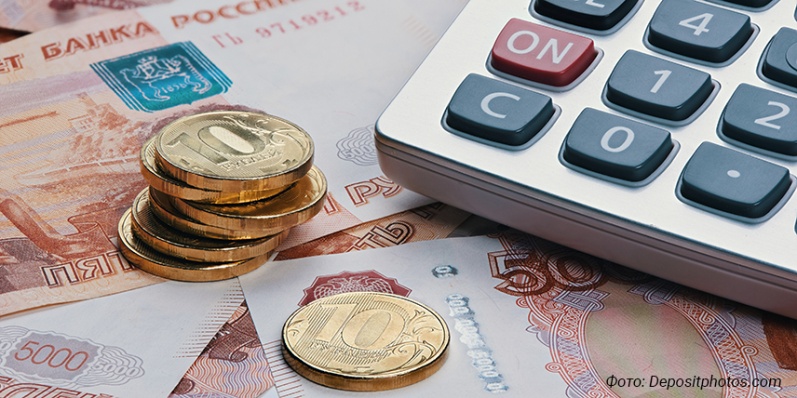 ЗАРПЛАТА
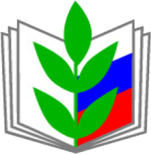 Положения статей 129 и 133 ТК РФ не затрагивают правил определения заработной платы работника и системы оплаты труда, при установлении которой каждым работодателем должны в равной мере соблюдаться как норма, гарантирующая работнику, полностью отработавшему за месяц норму рабочего времени и выполнившему нормы труда (трудовые обязанности), заработную плату не ниже минимального размера оплаты труда, так и требования о повышенной оплате труда при осуществлении работы в условиях, отклоняющихся от нормальных (определения от 1 октября 2009 года № 1160-О-О и от 17 декабря 2009 года № 1557-О-О);
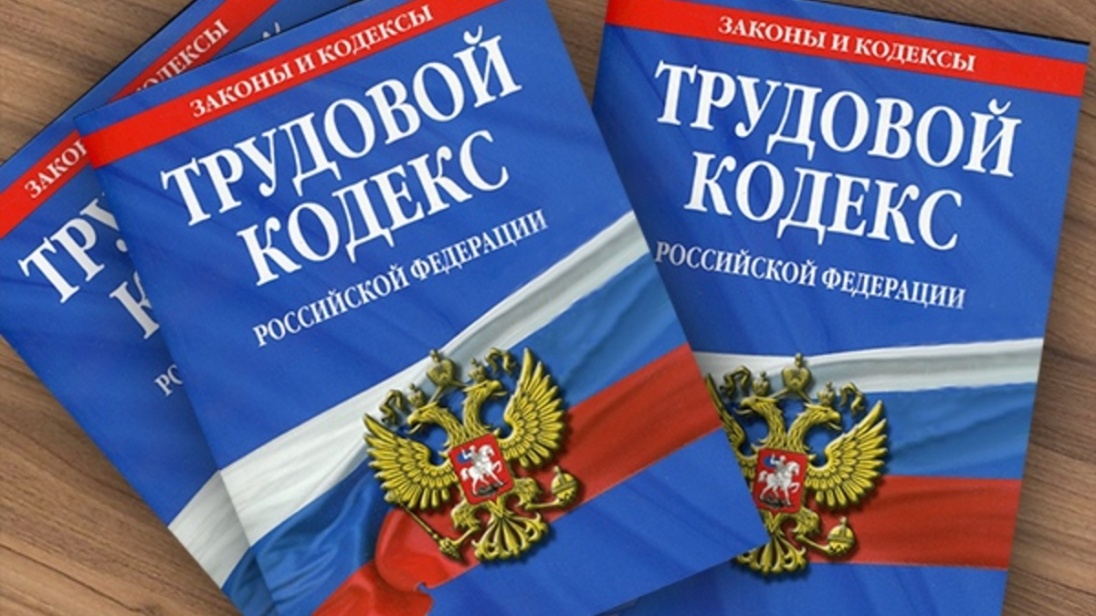 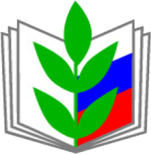 Каждому работнику в равной мере должны быть обеспечены как заработная плата в размере не ниже установленного федеральным законом минимального размера оплаты труда (минимальной заработной платы), так и повышенная оплата в случае выполнения работы в условиях, отклоняющихся от нормальных, в том числе за сверхурочную работу, работу в ночное время, в выходные и нерабочие праздничные дни. 

В противном случае месячная заработная плата работников, привлеченных к выполнению работы в условиях, отклоняющихся от нормальных, не отличалась бы от оплаты труда лиц, работающих в обычных условиях, то есть работники, выполнявшие сверхурочную работу, работу в ночное время, в выходной или нерабочий праздничный день (то есть в условиях, отклоняющихся от нормальных), оказывались бы в таком же положении, как и те, кто выполнял аналогичную работу в рамках установленной продолжительности рабочего дня (смены), в дневное время, в будний день.
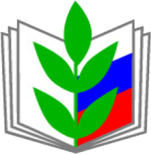 Еще раз делаем вывод о том, что с 01.01.2021г. оплата в размере 12 792 рубля в месяц должна  быть согласно правовым позициям КС РФ    гарантирована каждому без учета особых условий ее осуществления, при выполнении простых неквалифицированных работ в нормальных условиях труда с нормальной интенсивностью и при соблюдении нормы рабочего времени, что фактически соответствует фиксированному размеру оплаты в виде оклада, устанавливаемого  в соответствии со статьей 129 ТК РФ за выполнение трудовых  обязанностей определенной сложности за календарный месяц без учета компенсационных, стимулирующих и социальных выплат.
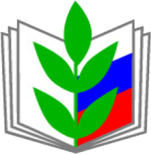 Если к работникам для выполнения трудовых (должностных) обязанностей предъявляются требования к квалификации, то установление окладов (должностных окладов), ставок заработной платы в государственных и муниципальных учреждениях должно осуществляться сверх минимального размера оплаты труда (12 792 руб.) дифференцированно по должностям (профессиям) на основе квалификационных уровней профессиональных квалификационных групп.
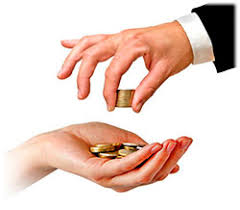 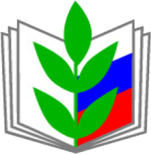 Для работников сферы образования фиксированные размеры ставок заработной платы (должностные оклады) должны устанавливаться сверх размера, составляющего  12 792 руб. в месяц, дифференцированно по квалификационным уровням ПКГ, утвержденным приказом Минздравсоцразвития России от 5 мая 2008 г. № 216н, поскольку ко всем должностям, в том числе отнесенным к 1 квалификационному уровню ПКГ должностей работников учебно-вспомогательного персонала первого уровня (вожатый; помощник воспитателя; секретарь учебной части), квалификационными характеристиками предъявляются требования к квалификации о наличии среднего общего образования и профессиональной подготовки (в области образования и педагогики - для вожатого и помощника воспитателя) (в области делопроизводства – для секретаря учебной части).
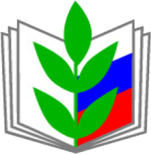 ВЫВОД:

 При установлении указанным работникам выплат компенсационного и (или) стимулирующего характера такие выплаты должны осуществляться сверх размера должностного оклада, который должен быть установлен в размере, не менее МРОТ, составляющем с 1 января 2021 года 12 792 руб. в месяц.
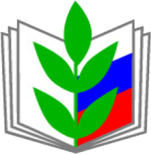 ВАЖНО ЗНАТЬ, что при установлении ставок заработной платы (должностных окладов) педагогических работников, то они должны быть установлены значительно выше МРОТ и также дифференцированно от первого до четвертого  квалификационного уровня профессиональной квалификационной группы должностей педагогических работников (при применении подпункта «ж» пункта 4 Единых рекомендаций).

Иной подход при определении размеров ставок заработной платы   и оплаты труда педагогических работников будет  свидетельствовать о нарушении права каждого работника на своевременную и в полном размере выплату справедливой заработной платы, как это установлено статьей 2 ТК РФ, а также другими  статьями ТК РФ,  которые во взаимосвязи будут противоречить правовым позициям, изложенным в соответствующих постановлениях Конституционного Суда РФ.
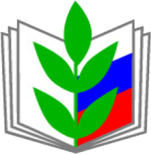 ВАЖНО!!! 


ЦС Профсоюза и межрегиональная организация профсоюза считают необходимым обеспечивать содействие членам профсоюза в защите ими своих  трудовых прав в суде в установленном законодательством порядке в случаях, когда заработная плата работников в размере не ниже минимального размера оплаты труда полностью или частично осуществляется за счет поименованных выше компенсационных и стимулирующих выплат,  а также за счет выполнения учебной (преподавательской, педагогической) работы сверх установленных норм часов за ставку заработной платы.
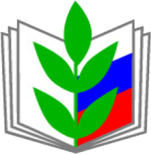 Необходимо также напомнить, что оплата труда работников при выполнении простых неквалифицированных работ в нормальных условиях труда с нормальной интенсивностью и при соблюдении нормы рабочего времени,  занятых на условиях неполного рабочего времени, либо на условиях совместительства (внешнего или внутреннего) должна исчисляться пропорционально отработанному времени из размера МРОТ, составляющего 12 792  руб.
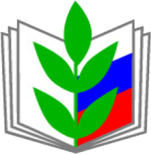 Следует обратить внимание на то, что пункт 7 раздела IV «Системы оплаты труда работников государственных и муниципальных учреждений» по настоянию членов межведомственной  рабочей группы был дополнен новыми абзацами, в соответствии с которыми предусмотрено, что  в случае принятия решения о приостановлении (ограничении) деятельности находящихся на соответствующей территории субъекта РФ отдельных государственных и муниципальных учреждений за работниками таких учреждений сохраняется заработная плата в соответствии с Указом Президента Российской Федерации от 11 мая 2020 г. № 316 "Об определении порядка продления действия мер по обеспечению санитарно-эпидемиологического благополучия населения в субъектах Российской Федерации в связи с распространением новой коронавирусной инфекции (COVID-19)".
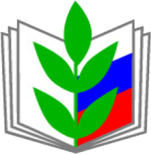 Выполнение работником трудовой функции дистанционно не может являться основанием для снижения ему заработной платы (гл. 49-1, ст. 312-6 ТК РФ). 

Эта норма ТК РФ нашла отражение в Единых рекомендациях и должна быть поставлена на контроль каждой профсоюзной организации.
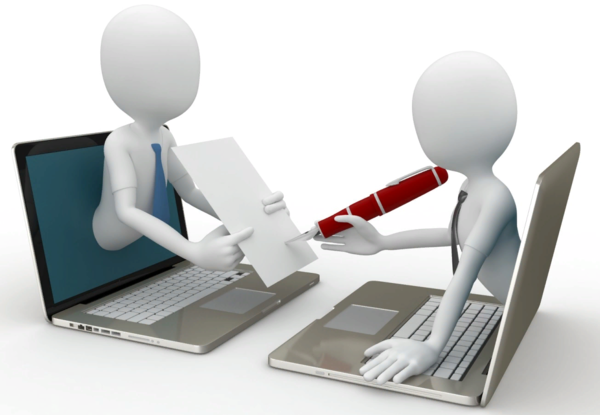 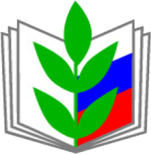 Обратите внимание на то, что пункт 36 раздела IX «Особенности формирования систем оплаты труда работников сферы образования» Единых рекомендаций  был дополнен абзацами, регулирующими особенности режима рабочего времени в период каникул для обучающихся и в период  отмены (приостановки) занятий (деятельности образовательных организаций  по реализации образовательной программы, присмотру и уходу за детьми) для обучающихся в отдельных классах (группах) либо в целом по организации по санитарно-эпидемиологическим, климатическим и другим основаниям.

Смотрите содержание разделов V и  IV приложения к приказу № 536 Министерства образования и науки РФ от 11.05.2016г.
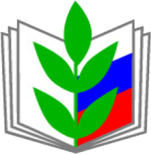 Председателем Правительства РФ  М. Мишустиным утвержден список поручений по итогам ежегодной пресс- конференции Президента РФ Путина В.В.
2 из 20 поручений касаются сферы образования:
    - Минпросвещению РФ, Минтруду РФ, Минфину РФ, Минэкономразвития РФ поручено предоставить предложения по совершенствованию системы оплаты труда педагогических работников (в срок до 01.03.2020г.);
     -  поручено проработать возможность изменения платы за обучение в образовательных учреждениях высшего образования в случае  продолжения обучения в онлайн – формате  (срок: до 15.02.2021г.).

     Общероссийский Профсоюз образования активно участвует в работе по данным  направлениям деятельности,  как представитель работников образования и студенческой молодежи.
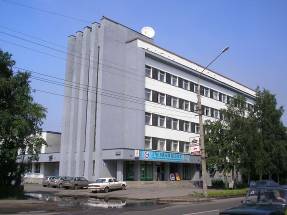 Архангельская межрегиональная организация 
профессионального союза работников народного 
образования и науки Российской Федерации
163000, г. Архангельск, пр. Ломоносова, 209
Благодарим за внимание!
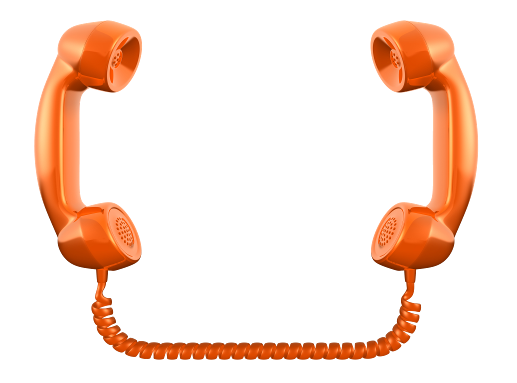 Председатель
(8-8182)65-52-97
Заместитель
(8-8182)65-65-15
Бухгалтерия и 
информационный 
отдел
(88182)65-65-25

Факс: (88182)65-65-25
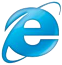 www.arhoblprof.ru
profobr@atknet.ru
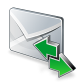